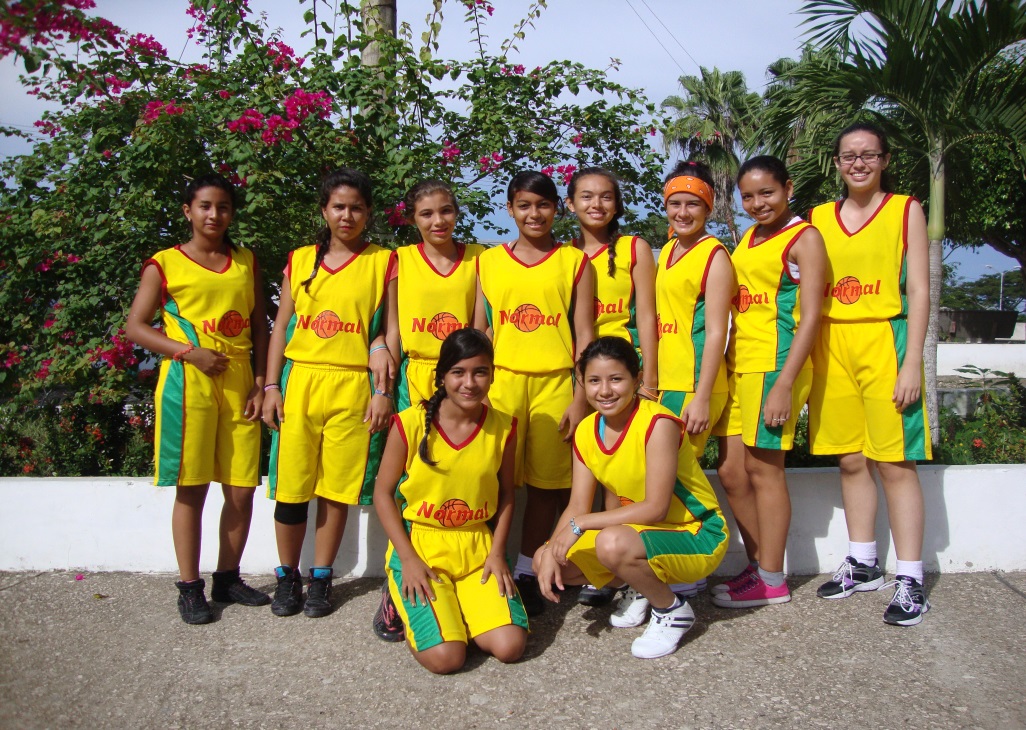 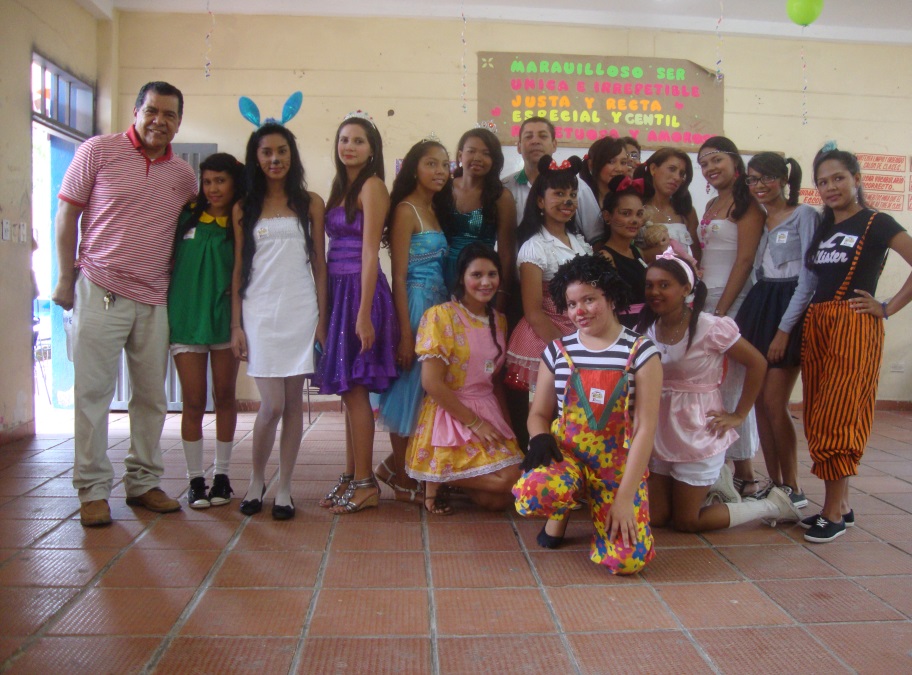 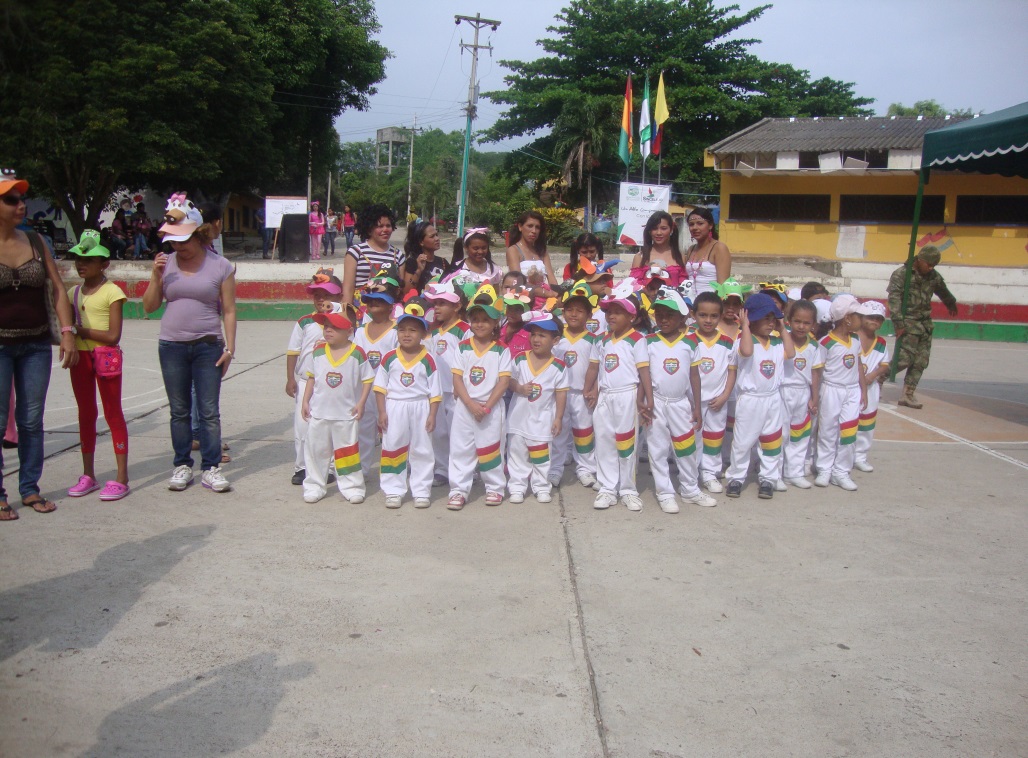 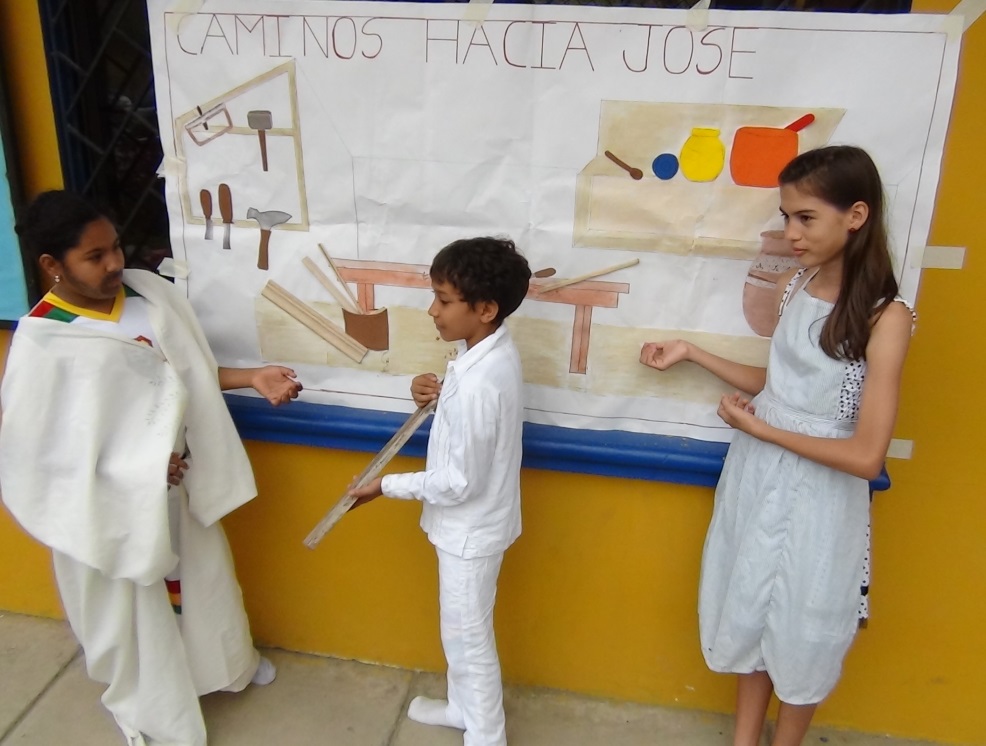 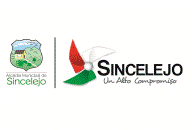 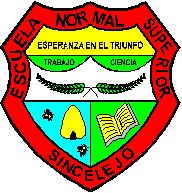 GESTIÓN ACADÉMICA
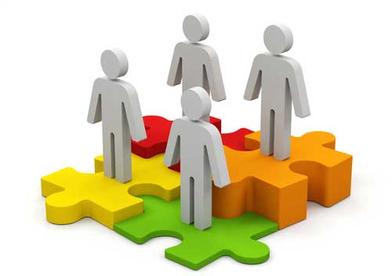 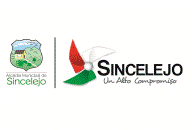 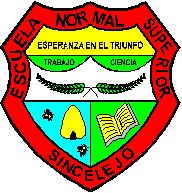 PREESCOLAR: DE 8:00 AM A 11: 45 A.M.

B. PRIMARIA J MATINAL: 7:00 A.M. A 12:15 PM

B. SECUNDARIA Y MEDIA J. MATINAL: 7:00 A.M. A 1:00 P.M.

B. PRIMARIA J VESPERTINA: 1:15 P.M. A 6: 15 P.M.

B. SECUNDARIA Y MEDIA J VESPERTINA: 12:15 PM A 6:30 PM

PROGRAMA DE FORMACIÓN COMPLEMENTARIA: 7:00 A.M A 1:00 PM. Y 2:30 PM A 7:15 PM.
COBERTURA : METODOLOGÍAS O PROYECTOS QUE  ATIENDEN COBERTURA  PARA POBLACIONES ESPECIALES  2012-2013
COBERTURA: METODOLOGÍAS O PROYECTOS QUE ATIENDEN LA COBERTURA PARA POBLACIONES ESPECIALES: PENDIENTE:

PACICULTOR
COBERTURA : MATRÍCULA EFICIENCIA INTERNA: 2010-2011- 2012-2013
INDICE DE REPITENCIA
Al revisar los porcentajes de repitencia, se observa una tendencia a aumentar el número de repitentes, situación que está en un proceso de reflexión al interior de la institución en relación con las actividades de recuperación y desempeño interno por período.
COBERTURA :  RETENCIÓN ESCOLAR 2012-2013
GRATUIDAD
COBERTURA :  RETENCIÓN ESCOLAR 2012-2013
GRATUIDAD
2012
COBERTURA :  RETENCIÓN ESCOLAR 2012-2013
GRATUIDAD
2013
COBERTURA :  INCLUSIÓN POBLACIÓN VULNERABLE  2012 - 2013
DESPLAZADOS, INTEGRACIÓN – REINSERTADOS Y n.e.e.
COBERTURA :  INCLUSIÓN POBLACIÓN VULNERABLE  2012 - 2013
DESPLAZADOS, INTEGRACIÓN – REINSERTADOS Y n.e.e.
COBERTURA :  INCLUSIÓN POBLACIÓN VULNERABLE  2012 - 2013
COBERTURA :  INCLUSIÓN POBLACIÓN VULNERABLE  2012 - 2013
POBLACIÓN POR GENERO
Del total de estudiantes matriculados en este año escolar (4793) 3252 estudiantes pertenecen al género femenino y el restante (1541) al masculino. Por lo tanto podemos afirmar que el 68% de la población estudiantil normalista pertenece al género femenino.
Del total de estudiantes matriculados en este año escolar (4793) 3252 estudiantes pertenecen al género femenino y el restante (1541) al masculino. Por lo tanto podemos afirmar que el 68% de la población estudiantil normalista pertenece al género femenino.
COBERTURA :  INCLUSIÓN POBLACIÓN VULNERABLE  2012 - 2013
COBERTURA :  INCLUSIÓN POBLACIÓN VULNERABLE  2012 - 2013
POBLACIÓN POR GENERO
Del total de estudiantes matriculados en este año escolar (4793) 3252 estudiantes pertenecen al género femenino y el restante (1541) al masculino. Por lo tanto podemos afirmar que el 68% de la población estudiantil normalista pertenece al género femenino.
Del total de estudiantes matriculados en este año escolar (4793) 3252 estudiantes pertenecen al género femenino y el restante (1541) al masculino. Por lo tanto podemos afirmar que el 68% de la población estudiantil normalista pertenece al género femenino.
COBERTURA :  INCLUSIÓN POBLACIÓN VULNERABLE  2013
ESTRATOS
COBERTURA :  INCLUSIÓN POBLACIÓN VULNERABLE  2013
ESTRATOS
SISBEN
COBERTURA :  INCLUSIÓN POBLACIÓN VULNERABLE  2013
La población estudiantil año escolar 2013 se ubica en sisben  1 (2492) lo que representa el 52 %, 1438 no pertenecen a ninguno sisben representando el 30% y en el estrato II se encuentran 863 estudiantes lo que equivale al 18%.
Salud Mental, Física y Espiritual
Cultura Ecológica
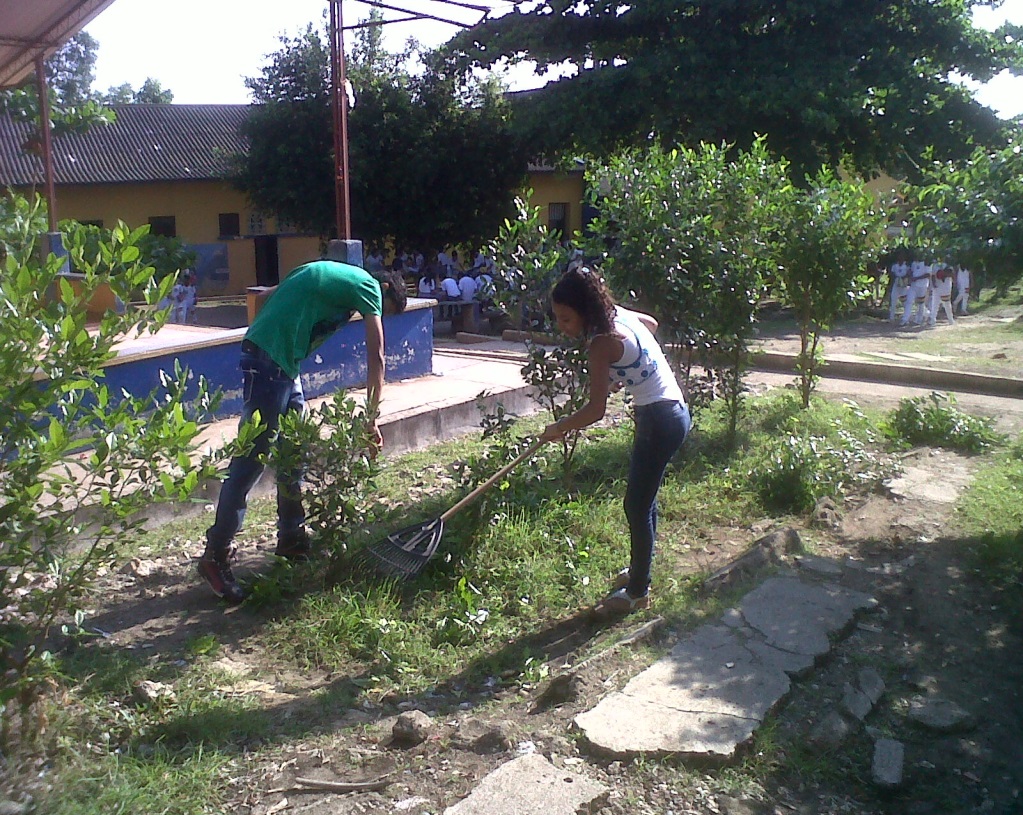 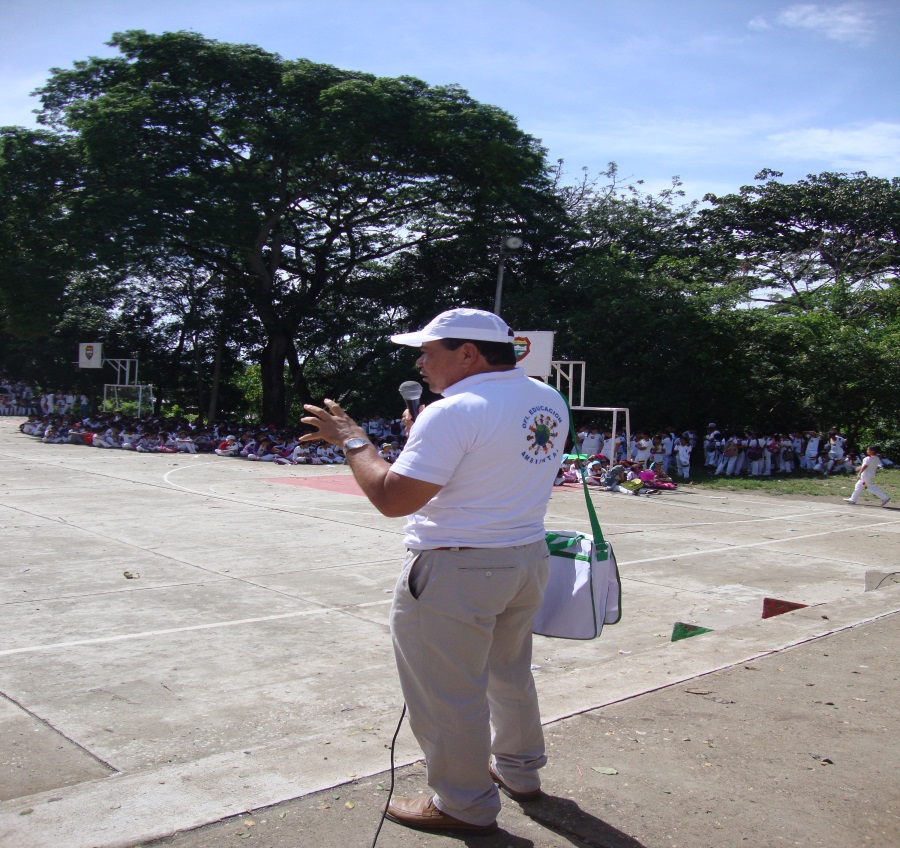 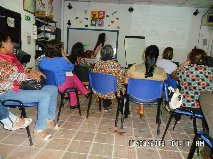 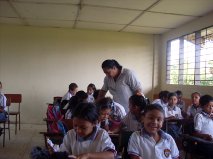 Diplomado Ser con Derechos
Programa Pequeños Científicos
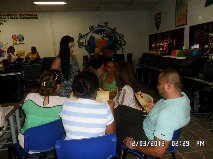 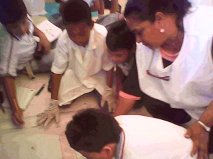 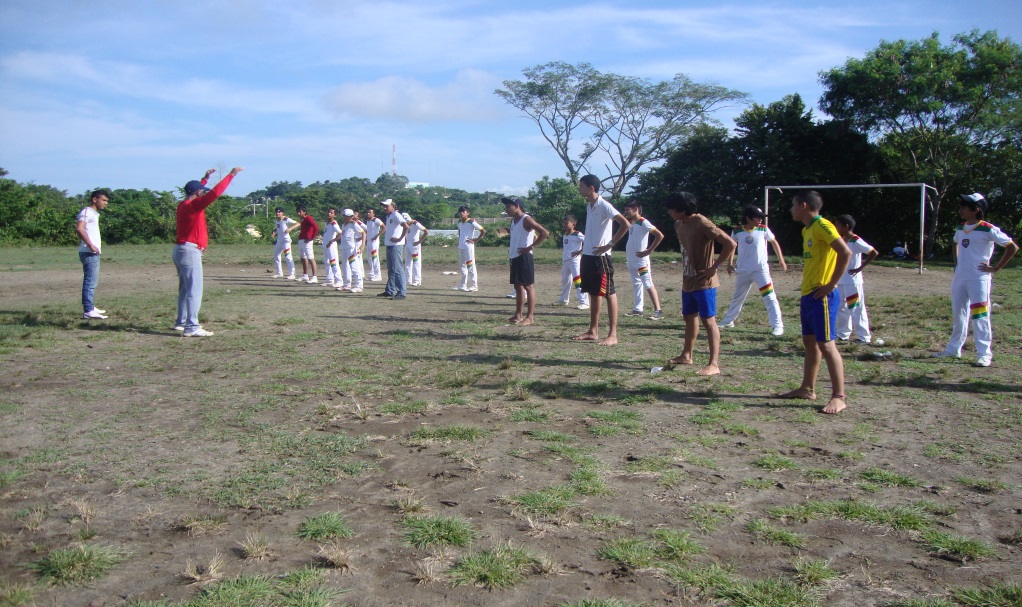 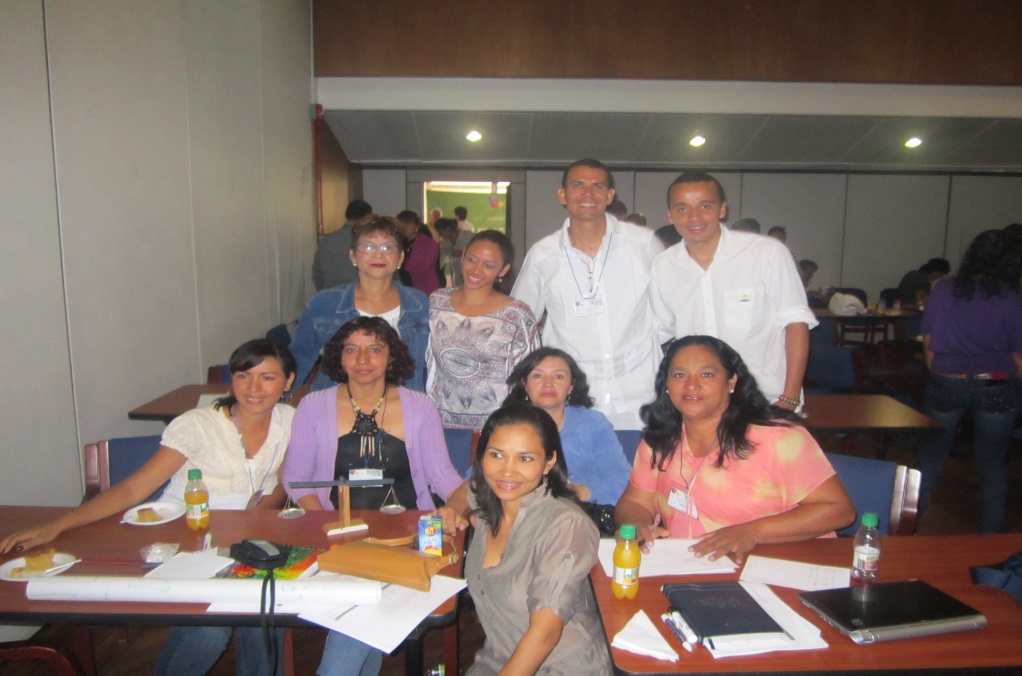 Cualificación Pequeños Científicos  - Ciudad de Cali
Salud Mental, Física y Espiritual
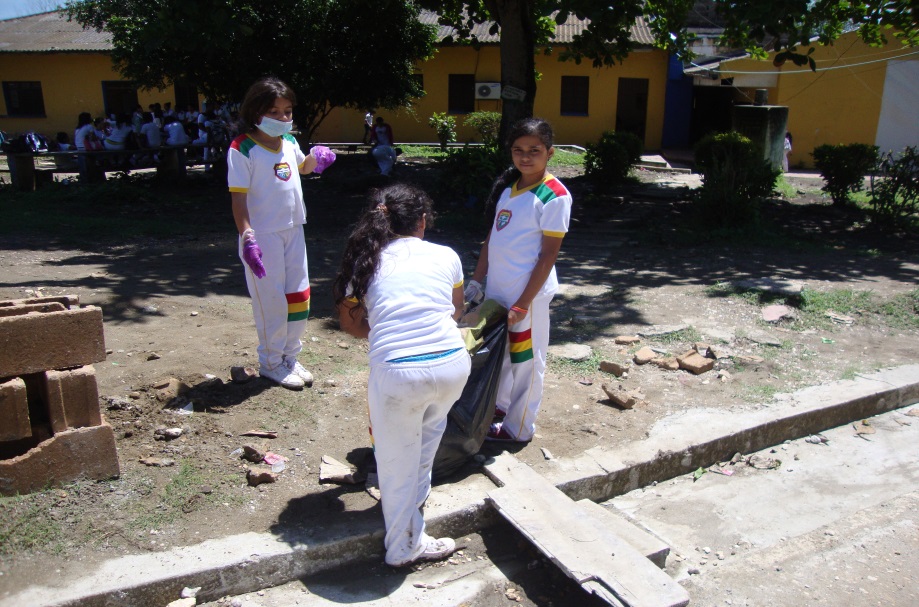 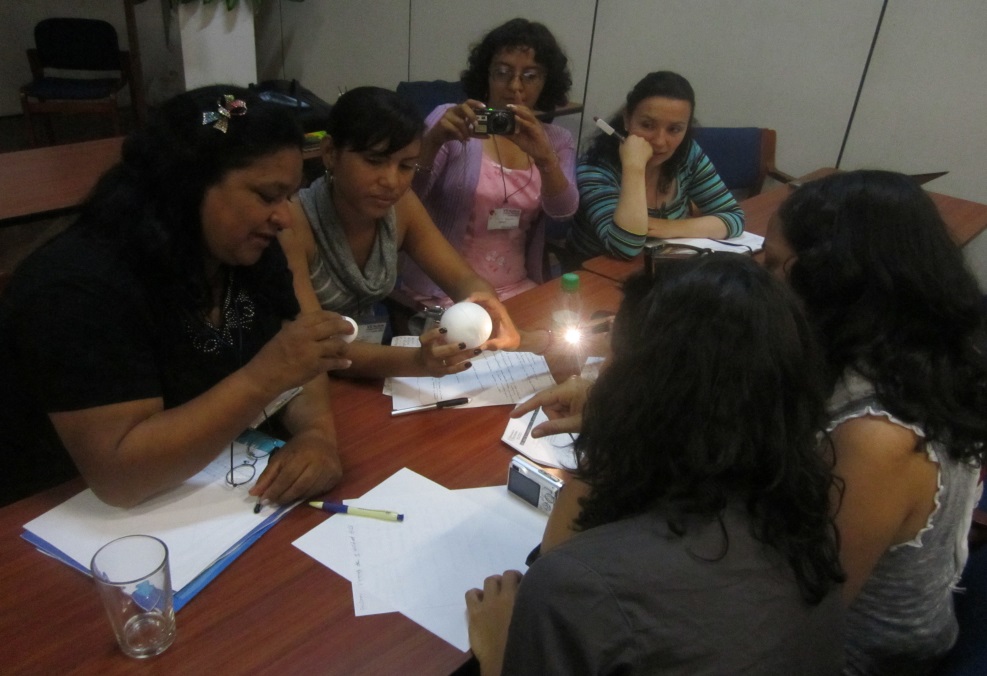 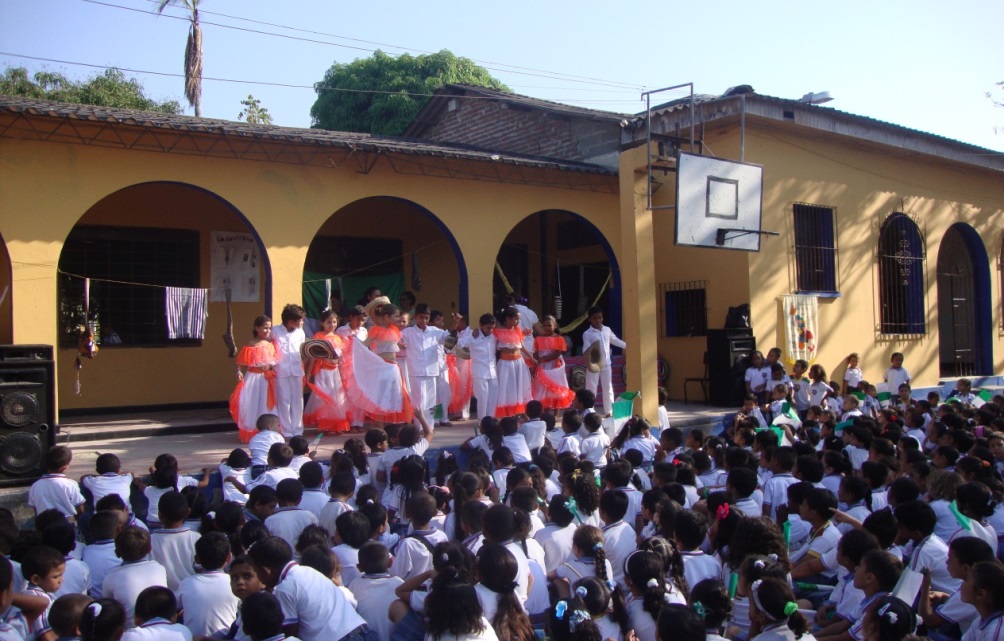 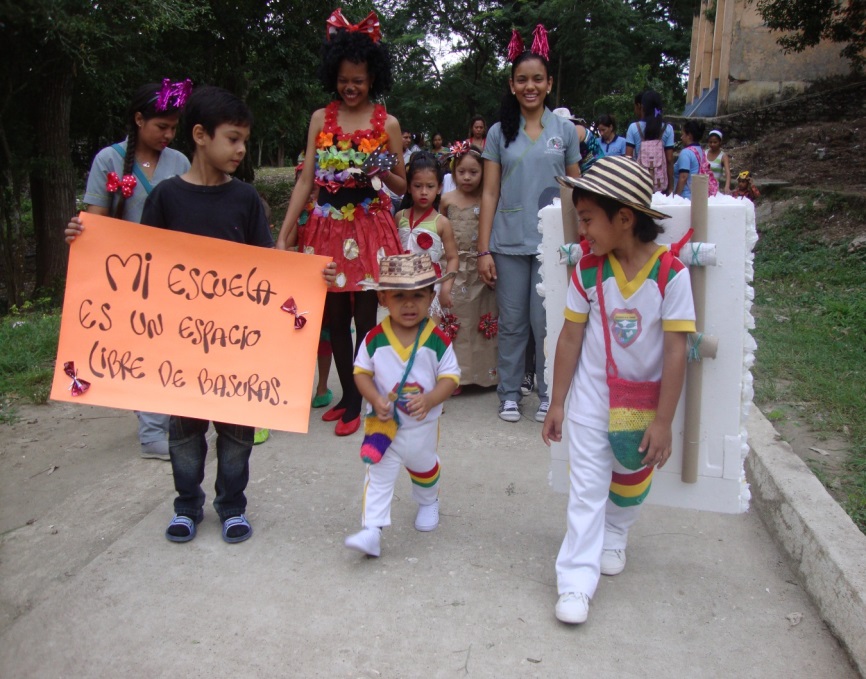 Actividades para el ejercicio de la Transversalidad
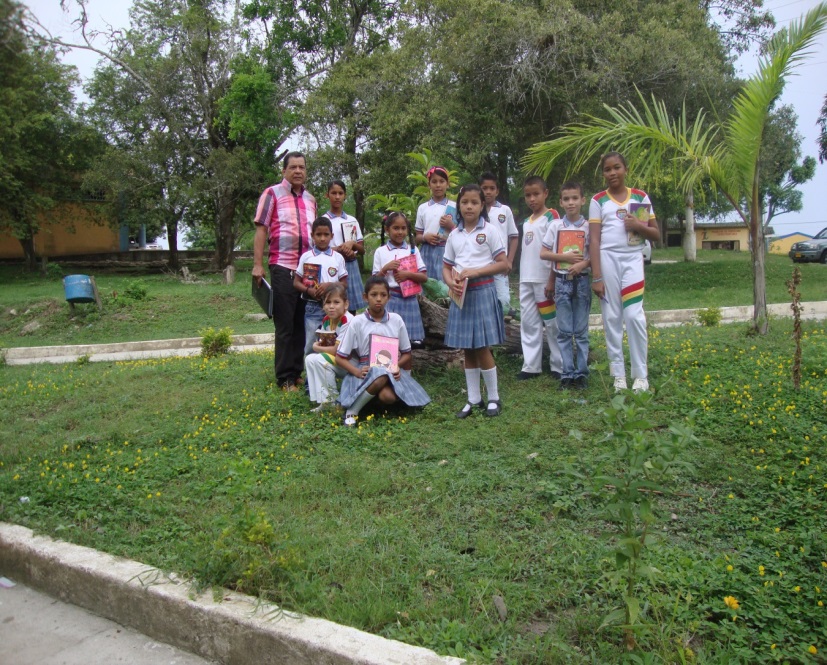 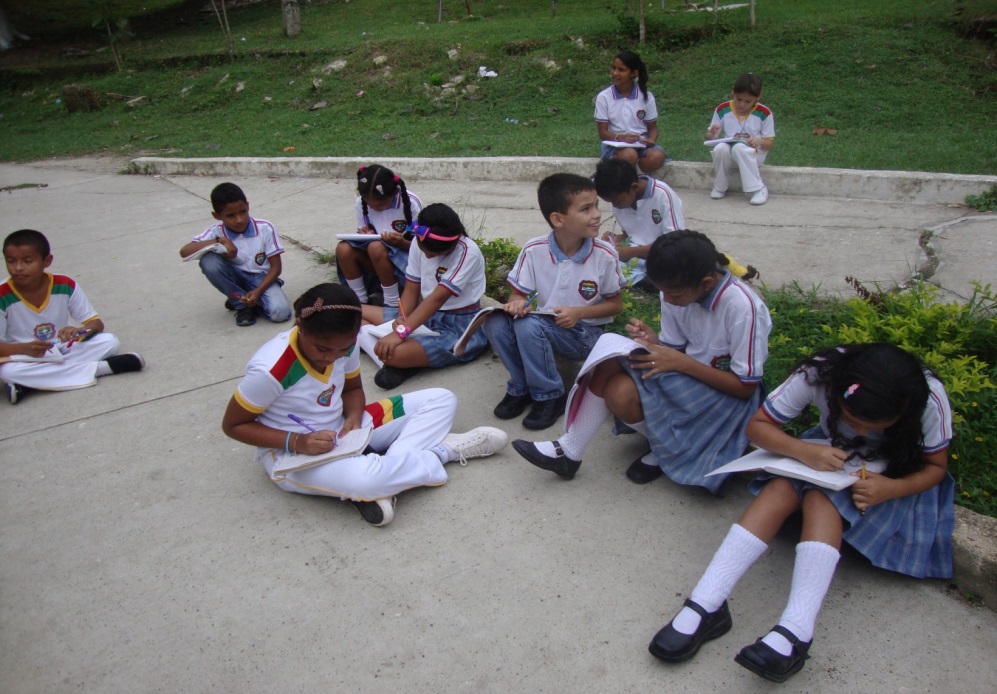 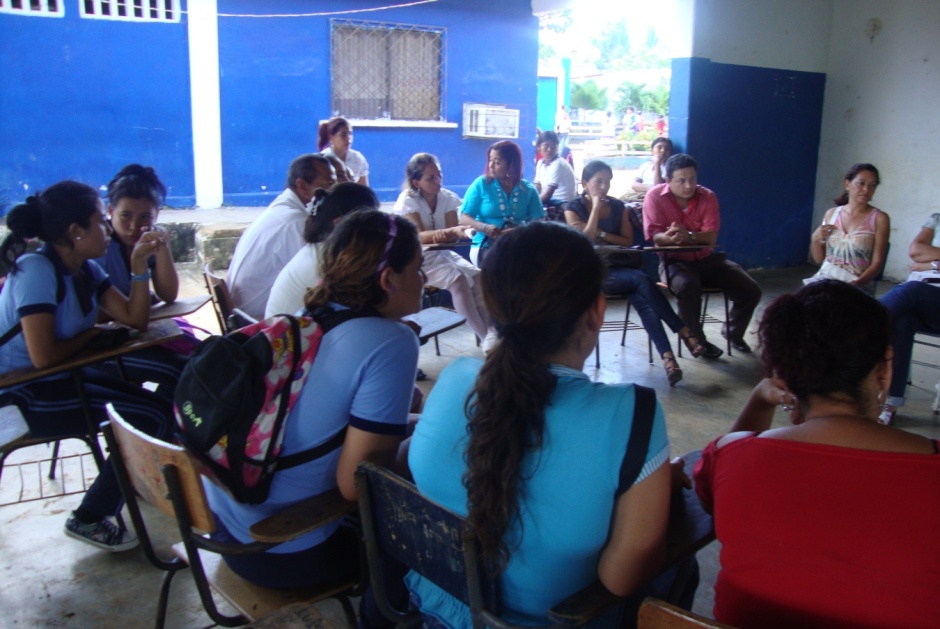 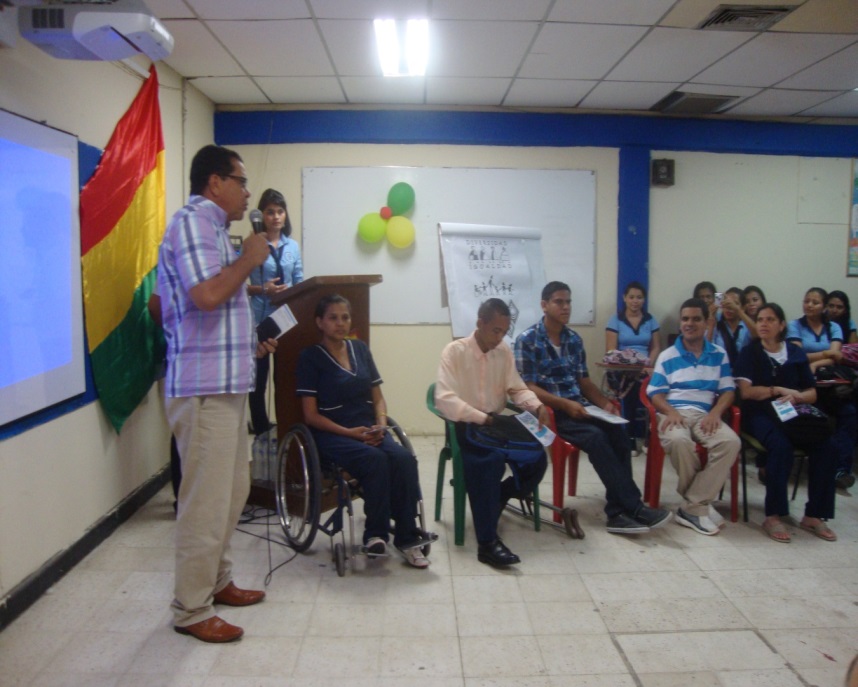 Seminario de n.e.e. y diversidad
SAN ANTONIO DE PALMITO - PESCC
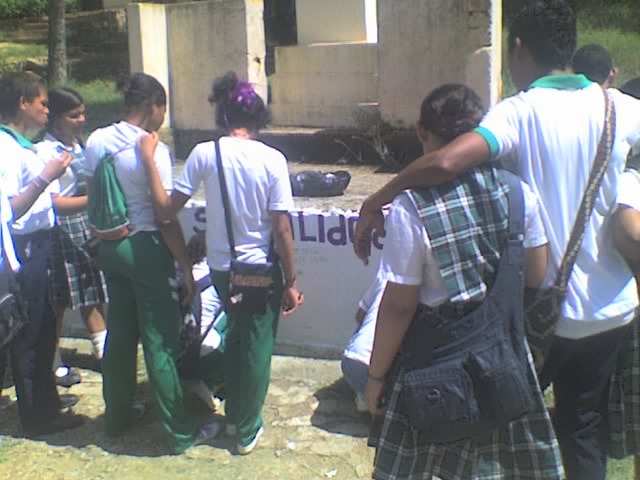 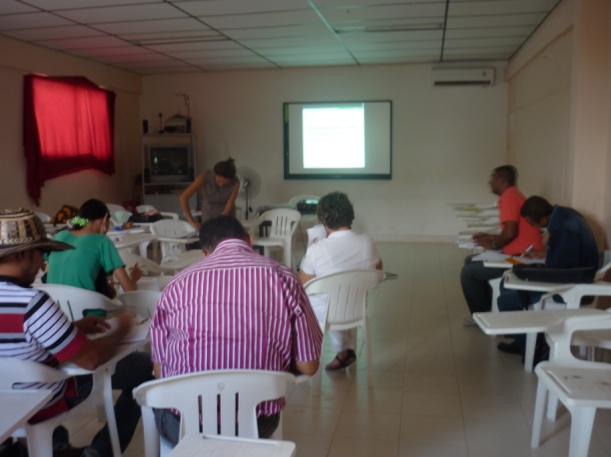 LOS PALMITOS- PESCC
EL CARMEN DE BOLIVAR- PESCC
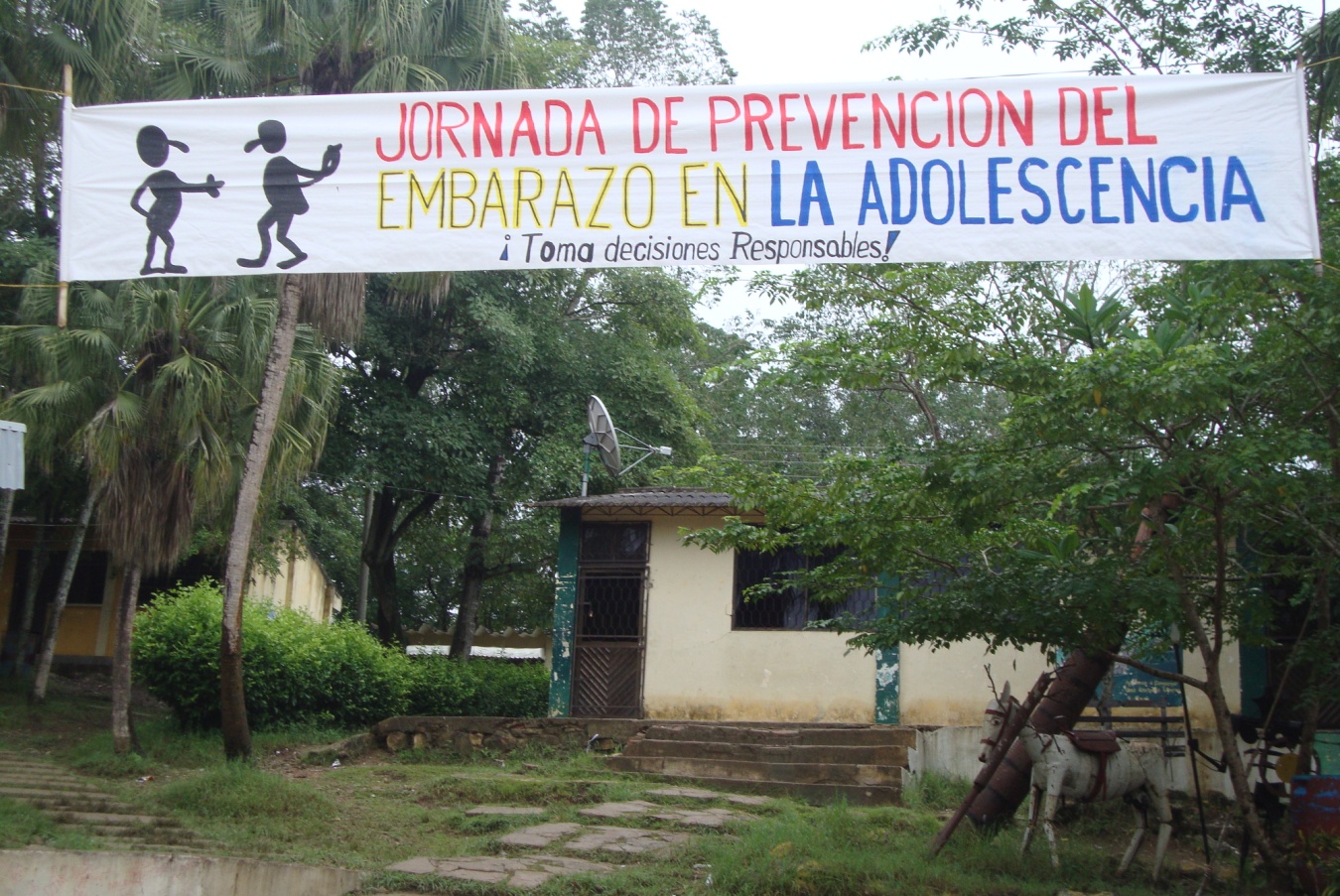 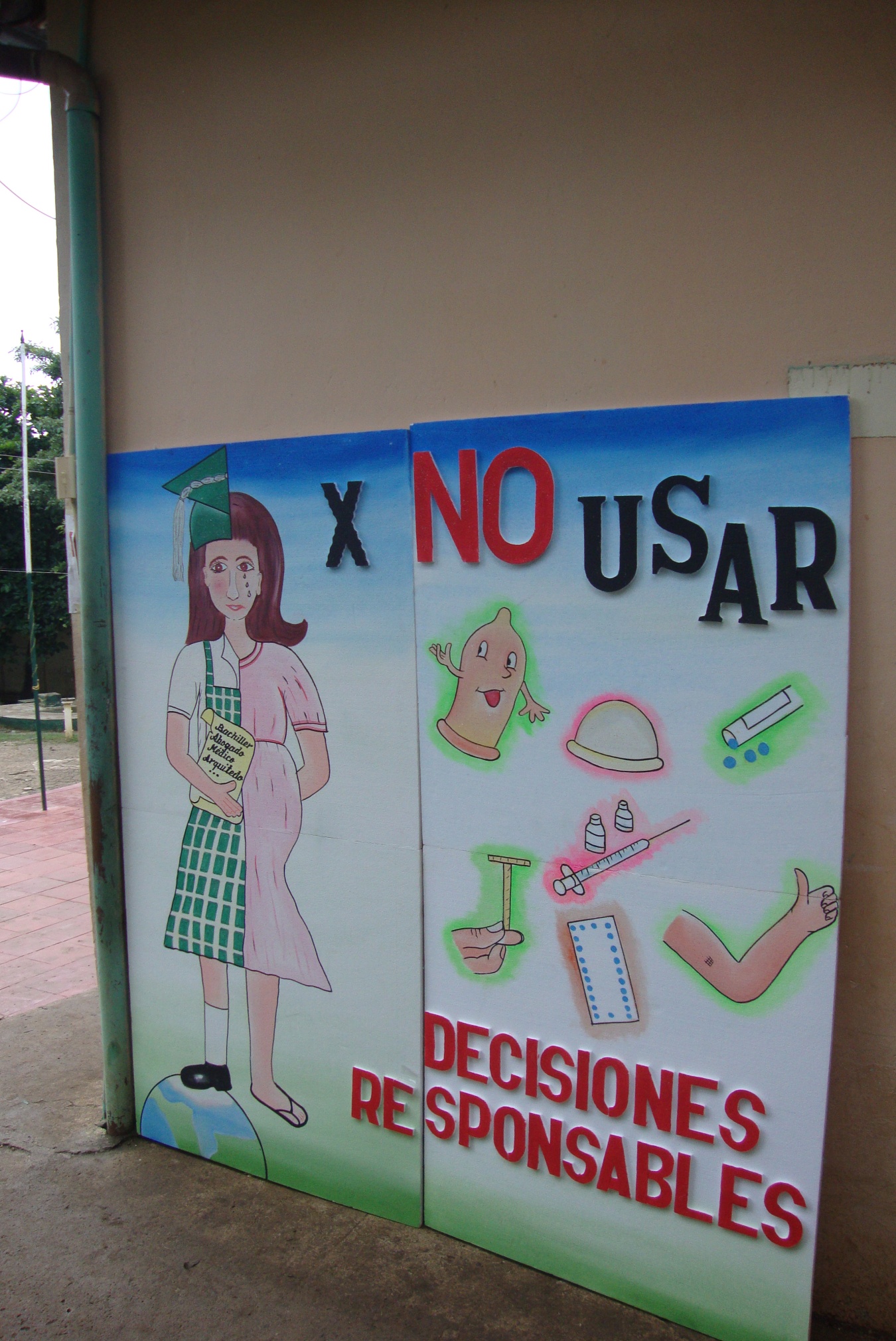 RECTORES(AS), COORDINADORES(AS) ZONA RURAL Y URBANA – SINCELEJO - pescc
CALIDAD  docentes 1278  AÑO 2013
PARTICIPACIÓN PLAN DE FORMACIÓN
CALIDAD  docentes 1278  AÑO 2013
PARTICIPACIÓN PLAN DE FORMACIÓN
CALIDAD  docentes 1278  AÑO 2012
PARTICIPACIÓN PLAN DE FORMACIÓN
CALIDAD  2012-2013
PARTICIPACIÓN PLAN DE FORMACIÓN
2012
CALIDAD  2012-2013
PARTICIPACIÓN PLAN DE FORMACIÓN
2012
INNOVACIÓN Y PERTINENCIA  2012-2013
ANALISIS DE INDICADORES SOBRE USO Y APROPIACIÓN DE TECNOLOGÍAS DE INFORMACIÓN Y DE COMUNICACIONES
En primera instancia se define como referente para el análisis de indicadores el corte realizado en el S.I.M.A.T. del mes de marzo de 2013:
NÚMERO DE ESTUDIANTES PROMEDIO POR COMPUTADOR  EN ESTABLECIMIENTO
El número de computadores reportado por la escuela a corte de abril del 2013 fue:
INNOVACIÓN Y PERTINENCIA  2012-2013
En atención a estas cifras se pueden estimar dos indicadores:
La tabla anterior presenta los indicadores de relación Alumno - Computador Especifica y la relación Alumno - Computador General. 

La relación Alumno - Computador Especifica denota el indicador de computadores que se encuentran en espacios educativos que facilitan el acceso y uso de los estudiantes con propósitos educativos, por ejemplo: Salas de Informática, Salas Avi, Bibliotecas. Es importante este indicador porque acerca a la realidad en cuanto a las posibilidades de uso de la infraestructura por parte de los estudiantes.
NÚMERO DE ESTUDIANTES PROMEDIO POR COMPUTADOR  EN ESTABLECIMIENTO
El indicador más alto lo presenta la Institución Educativa Normal Superior de Sincelejo precisando la medida 46,08; a pesar de contar con 88 computadores para uso educativo. El hecho más importante es que su matrícula supera en un 100% la matricula promedio atendida en las sedes educativas principales.

La Relación Alumno - Computador General, permita conocer el estado de adquisición de los equipos de computo incluyendo aquellos equipos que se usan para labores directivas, administrativas y de docentes. Este indicador permite tener una referencia general sobre los avances institucionales por sede y a nivel de institución educativa.
INNOVACIÓN Y PERTINENCIA  2012-2013
A continuación se detallan las necesidades de ancho de banda para la sede educativa:
CONECTIVIDAD
A partir de lo anterior la normal presenta los siguientes indicadores:
Relación Alumno – Computador: 30

Porcentaje de Matricula con Acceso a Internet: 100%.
Pagina Web: Cuenta con una página web: www.ienormalsuperiordesincelejo.edu.co
PRUEBAS SABER 3°, 5°, 9° Y 11°2012
INSTITUCIÓN EDUCATIVA NORMAL SUPERIOR DE SINCELEJO
SABER 3° LENGUAJE/Niveles de desempeño
En textos cortos, de estructura simple y con contenidos muy cercanos a la cotidianidad, el estudiante:
	Recupera información explícita del texto
	Reconoce tipos de textos de uso cotidiano como cartas y noticias
	Identifica la intención comunicativa de textos con referentes cotidianos
	Identifica la palabra o frase que sintetiza a un personaje o una situación.

	En escritura:
	Usa conectores de adición simple
	Prevé la expresión o el acto de habla que le permite cumplir un propósito
	Prevé el tipo de texto que le permite cumplir un propósito
	Identifica algunos roles de la comunicación en situaciones formales pero marcadas por la cotidianidad.
COMPARATIVO PROMEDIOS LENGUAJE 3°
3° LENGUAJE – FORTALEZAS Y DEBILIDADES /COMPETENCIAS
IDENTIFICA ELEMENTOS PARATEXTUALES, MARCAS TEXTUALES, SECUENCIAS DE EVENTOS, EL PORTADOR TEXTUAL Y CARACTERÍSTICAS DE LOS PERSONAJES. INTERPRETA EL LENGUAJE VERBAL Y NO VERBAL PARA LOGRAR LA COMPRENSIÓN GLOBAL, INFIERE EL PROPÓSITO DEL TEXTO A PARTIR DE SU CONTENIDO Y DEL CONTEXTO SOCIAL
INFIERE LOS ARGUMENTOS EXPLÍCITOS DEL TEXTO, DADO UN TEMA SELECCIONA LA FUENTE DE CONSULTA Y RELACIONA INFORMACIÓN CERCANA. SELECCIONA Y ORGANIZA INFORMACIÓN DE ACUERDO CON UN CRITERIO DADO.
RECONOCE LA ANOMALÍA LEXICAL U ORTOGRÁFICA EN ESCRITOS CORTOS Y SENCILLOS.
3°LENGUAJE – FORTALEZAS Y DEBILIDADES /COMPONENTES
5° LENGUAJE/NIVELES DE DESEMPEÑO ALCANZADOS
Localiza e identifica datos explícitos y puntuales y reconstruye la información utilizando las mismas palabras o construyendo paráfrasis muy sencillas.
Identifica las referencias hechas a partir de marcadores como pronombres y artículos.
Identificación la función de un párrafo en el desarrollo del contenido.
Identifica el tema o idea central y el propósito por sinonimia con el título o porque su contenido es muy cercano a sus saberes del mundo.

Escritura:
Identifica el propósito que debe cumplir un escrito
Identifica el tipo de texto y el enunciado que permiten cumplir con un propósito.
5° LENGUAJE – COMPARATIVO PROMEDIOS
5° LENGUAJE - FORTALEZAS Y DEBILIDADES / COMPETENCIAS-
IDENTIFICA ENUNCIADOS QUE NO SE ADECUAN AL CUMPLIMIENTO DE UN PROPÓSITO, UNA SECUENCIA TEXTUAL O EL USO DEL LENGUAJE.
IDEÑNTIFICA LA IDEA QUE SE REPITE EN UN ESCRITO.
5°-LENGUAJE-FORTALEZAS Y DEBILIDADES/COMPONENTES